Na danasnji dan
6. decembar
Mongoli osvojili Kijev – od 50,000 ostalo 2,000
1240 – opsada trajala 8 dana – Batu kan ih sve pobio (unuk Dzingis kana)
1424 – Jevreji izgnani iz Barcelone
Kolumbo otkrio Hispanjolu
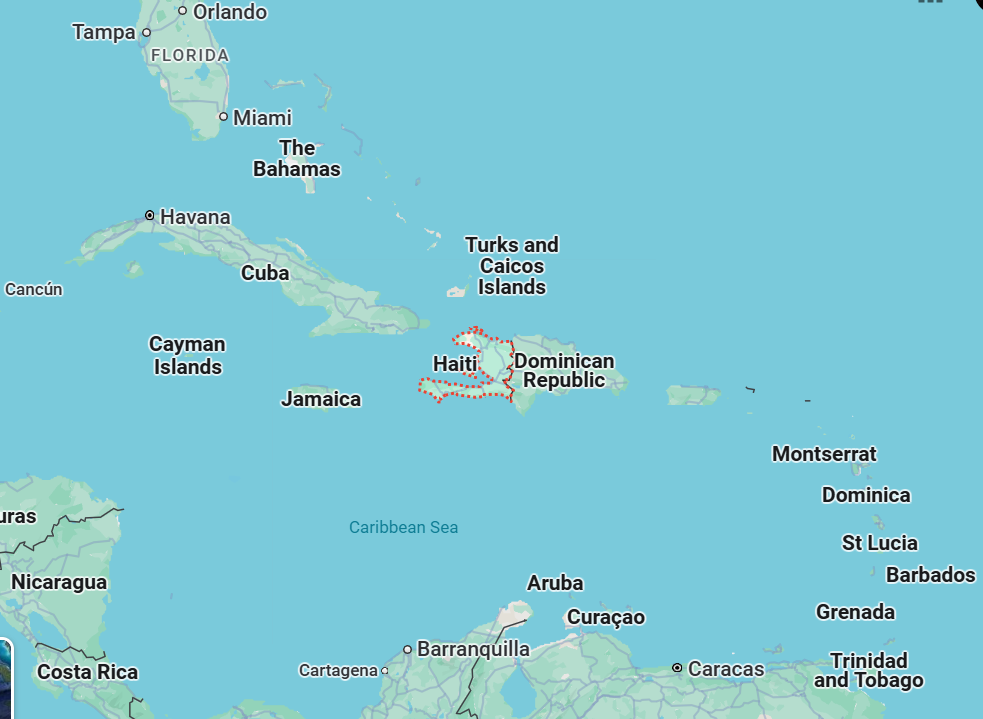 1492.
1735 – slepo crevo
Prva operacija slepog creva  - Claudius Amyand 
St George's Hospital in London
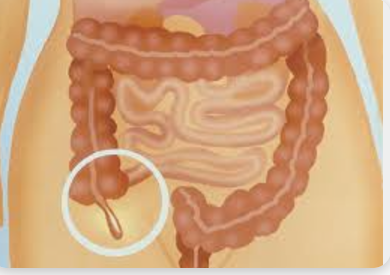 I jos…
1768. 
- Izašlo je prvo izdanje enciklopedije "Britanika".
1865. 
- Robovlasništvo u SAD je zvanično ukinuto kada je ratifikovan Trinaesti amandman na Ustav SAD.
1989. 
- Slobodan Milošević na sednici Skupštine Srbije proglašen za predsednika Predsedništva Srbije, posle referenduma na kojem je dobio 86 odsto glasova.
1790 – US kongres
The U.S. Congress moves from New York City to Philadelphia, Pennsylvania.

Liberty bellzvonio kad je proglasenanezavisnost USA
1776 – 4 juli
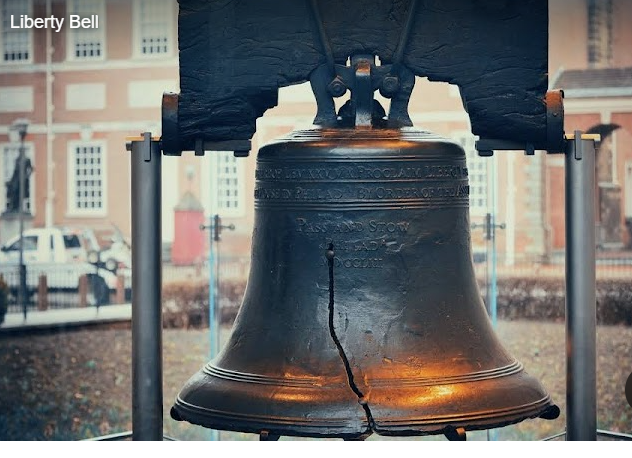 1877 gramofon
1833. - Rođen Jovan Jovanović Zmaj
Casopis
Čika Jovi se nadimak toliko dopao da je 1864. godine odlučio da pokrene satirični list Zmaj.
Uhapsen Mandela 1956
1988.  Umro Roj Orbison
(engl. Roy Kelton Orbison), jedna od najvećih zvezda američke pop i kantri-muzike.
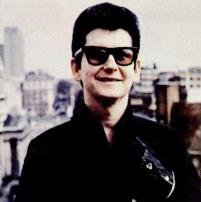 https://www.youtube.com/watch?v=D6Aw3ZnqQrY
Only the lonely
Jerusalim glavni grad
2022 The 1,574th - and last - Boeing 747 jumbo jet rolls off of production line in Everett, Washington
6. Decembar  Sveti Nikola
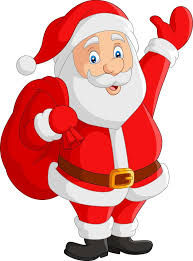 Nikolaj Mirlikijski
Sveti Nikola, čudotvorac, rođen je u maloazijskom gradu Patara, u današnjoj Turskoj. Umro je 19. (6) decembra 345. godine, sahranjen je u Sabornoj crkvi Mirlikijske mitropolije, a krajem 11. veka njegove mošti prenete su u Bari, u manastir Svetog Jovana Preteče.
bio je jedinac, sin bogatih i uglednih roditelja. Duhovni život započeo je u manastiru Novi Sion. Nakon smrti roditelja, krenuo je da širi veru i milosrđe, razdelio sirotinji sve sto je nasledio, ali o svojim dobročinstvima nije govorio javno.
Pokrovitelj rusa i grka
Santa claus – deda Mraz
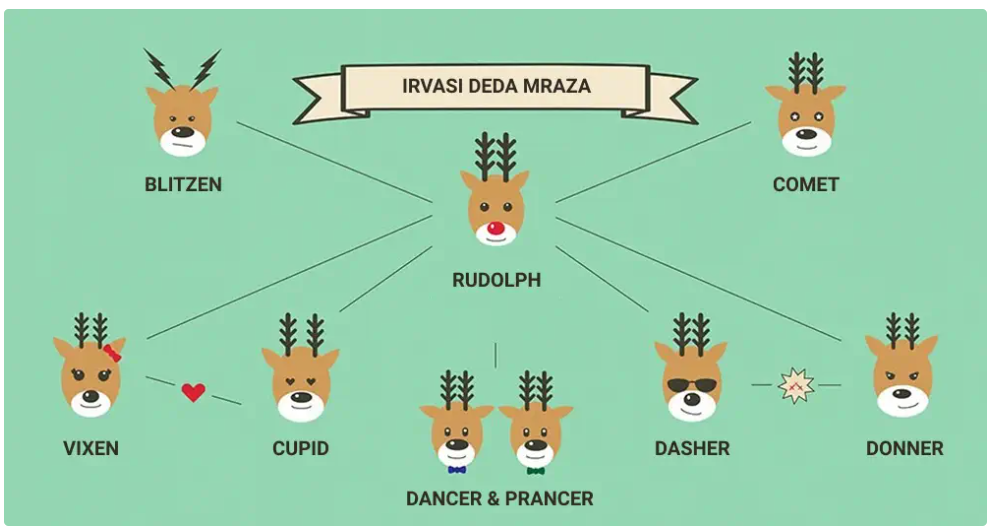 Irvasi
KRAJ
HVALA NA PAZNJI